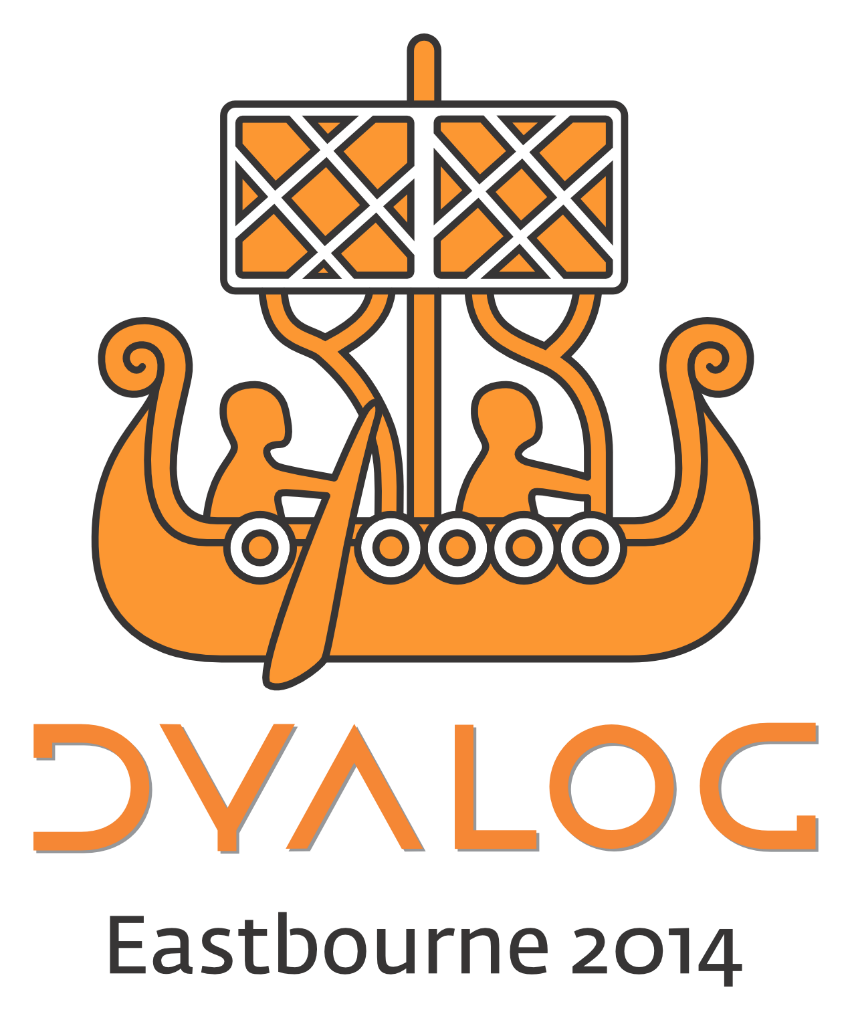 2014 APL Problem Solving Competition
Walt Syzonenko, FiservBrian Becker, Dyalog LTD
Welcome!
Our 6th Year 2009-2014
Our 2nd Year working with StudentCompetitions.com
Thank you sponsors!


	And our anonymous sponsors (you know who you are )
Competition Format
Phase I – 10 "short" problems
Phase II – 9 problems (23 tasks) spread across 3 disciplines
BioInformation, Cryptography, and Recreation and Games
Student  and Non-student prizes
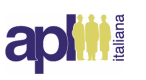 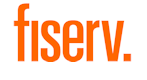 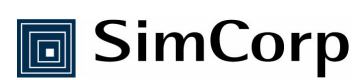 By the numbers
United States   9
 n/a             8
 Ukraine         3
 India           3
 United Kingdom  2
 Belgium         1
 Serbia          1
 Sweden          1
 Germany         1
 Czech Republic  1
 Denmark         1
 Brazil          1
 Australia       1
 Ireland         1
 Iran            1
 Canada          1
 Argentina       1
Our most successful effort to date!
4,443 unique website visitors, of whom
1,234 registered for the competition, of whom
60 submitted Phase I entries, of which
37 were considered valid
25 Phase II entries were submitted, of which
17 were considered valid
Phase I – 24 male, 4 female, 9 n/a
Phase I submissions from 17 Countries
Contestants Reactions
Each year we ask for feedback from the competitors.Here's a sampling of what we received...
A Personal Reaction...
∇ result←X(n SharedKmers)Y;pair;takeXFront;dropXBack;takeYFront;dropYBack;subX;subY
 result←⍬
 pair←''
 takeXFront←n
 takeYFront←n
 dropYBack←0
 dropXBack←0
 subX←''
 subY←''
 :While takeXFront≠((⍴X)+1)
     subX←dropXBack↓(takeXFront↑X)
     :While takeYFront≠((⍴Y)+1)
         subY←dropYBack↓(takeYFront↑Y)
         :If (+/(subX=subY))=n
             pair←dropXBack,dropYBack
             result←result,pair
         :EndIf
         takeYFront←(takeYFront+1)
         dropYBack←(dropYBack+1)
     :EndWhile
     takeYFront←n
     dropYBack←0
     takeXFront←(takeXFront+1)
     dropXBack←(dropXBack+1)
 :EndWhile
∇
[Speaker Notes: First reaction – it's not APL
Have to respect the effort – learning enough APL in 10 days to solve real problems
APL has come a long way – it's not so big a step from what the rest of the world knows anymore]
About Our Winners
Iryna Pashenkovska – non-student winner
Solutions were well thought out
Code was clean, straightforward and well commented
Helped make the competition better
Emil Bremer Orloff – student winner
Innovative solutions using dfns and tradfns
Well documented
Fun to judge
[Speaker Notes: And now it's my pleasure to turn the microphone over to Walt Syzonenko from Fiserv for the prize presentation...]